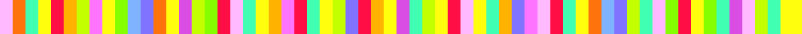 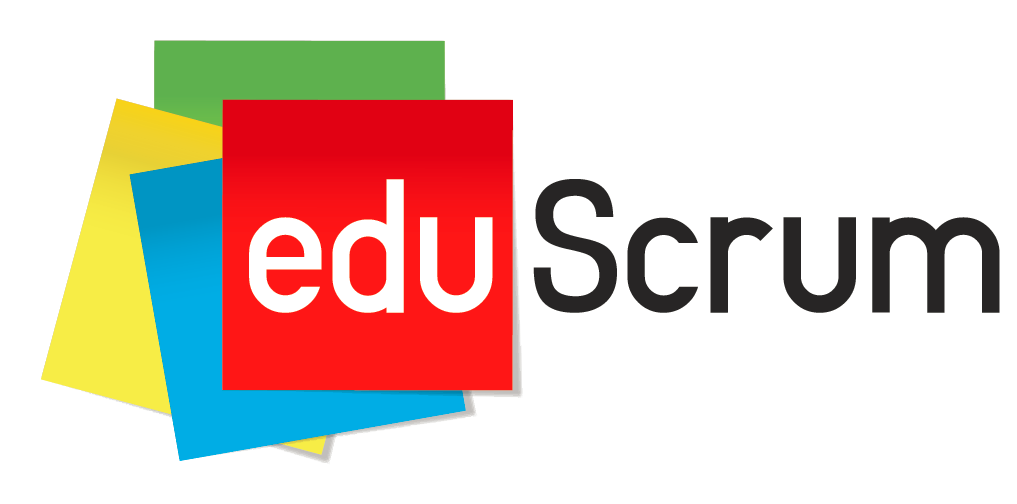 Collaboration that gives you wings
© eduScrum
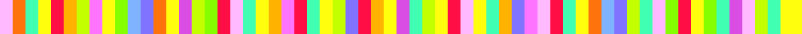 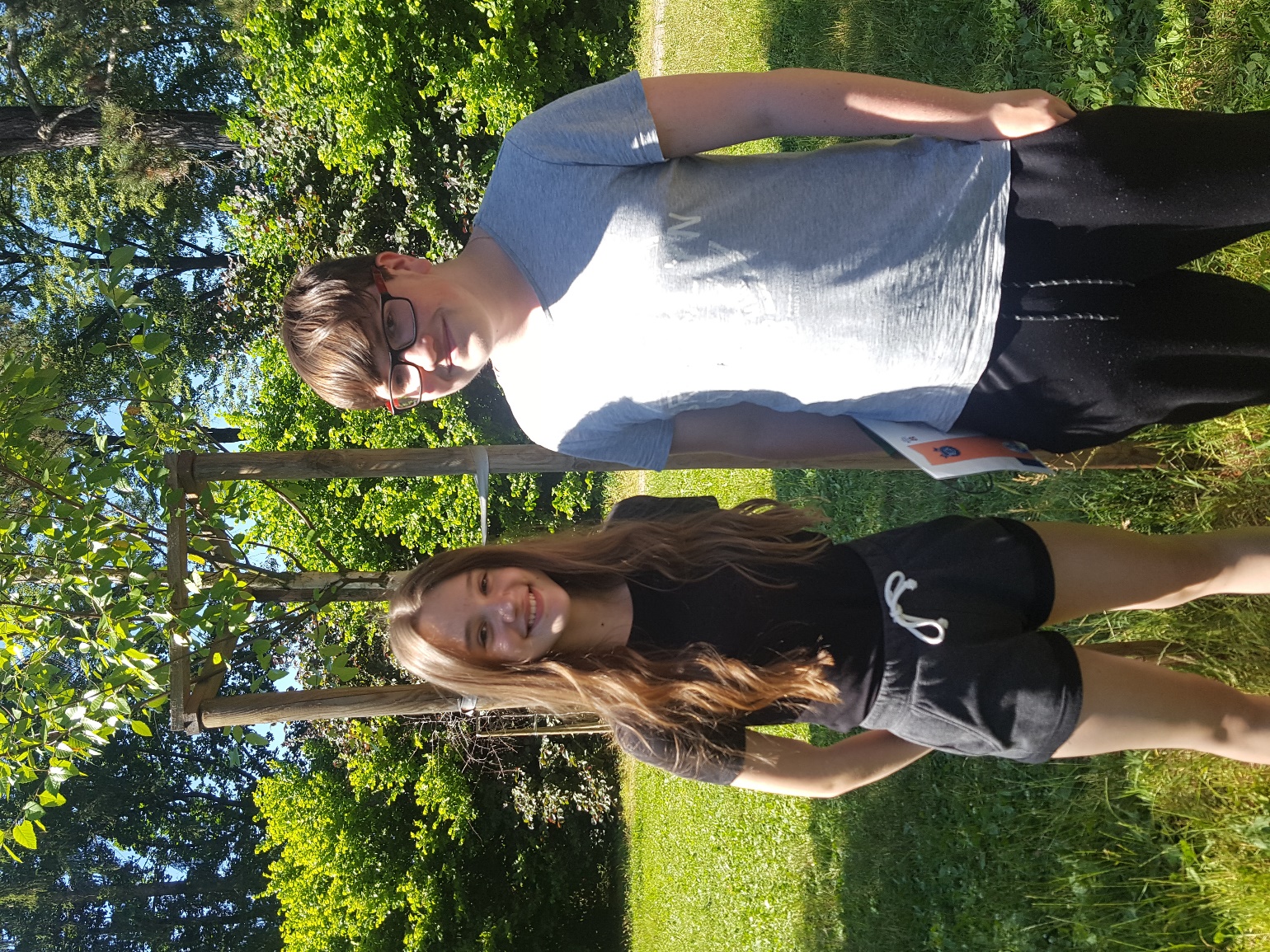 © eduScrum
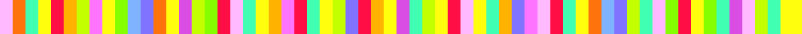 © eduScrum
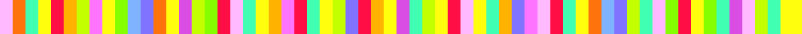 As…

Want…

So that….
© eduScrum
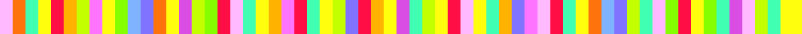 “As Ondra and Anet, we want our classmates to design the storyline of a game with characters, a matching name, a logo and promotion poster so that they are able to use their learnt English in a creative way that matches with their interests.”
© eduScrum
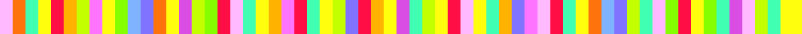 Stories
Criteria
Minimum 300 words
Structured with begin, middle and end
Explain the goal of the game
Storyline
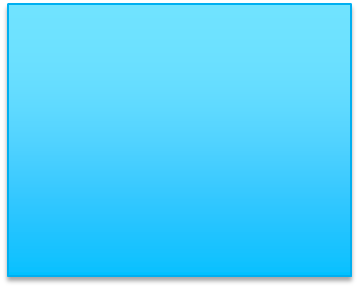 At least 3 characters
Description
Drawring
Each on an A4 paper
Characters
© eduScrum
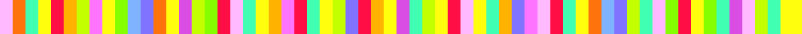 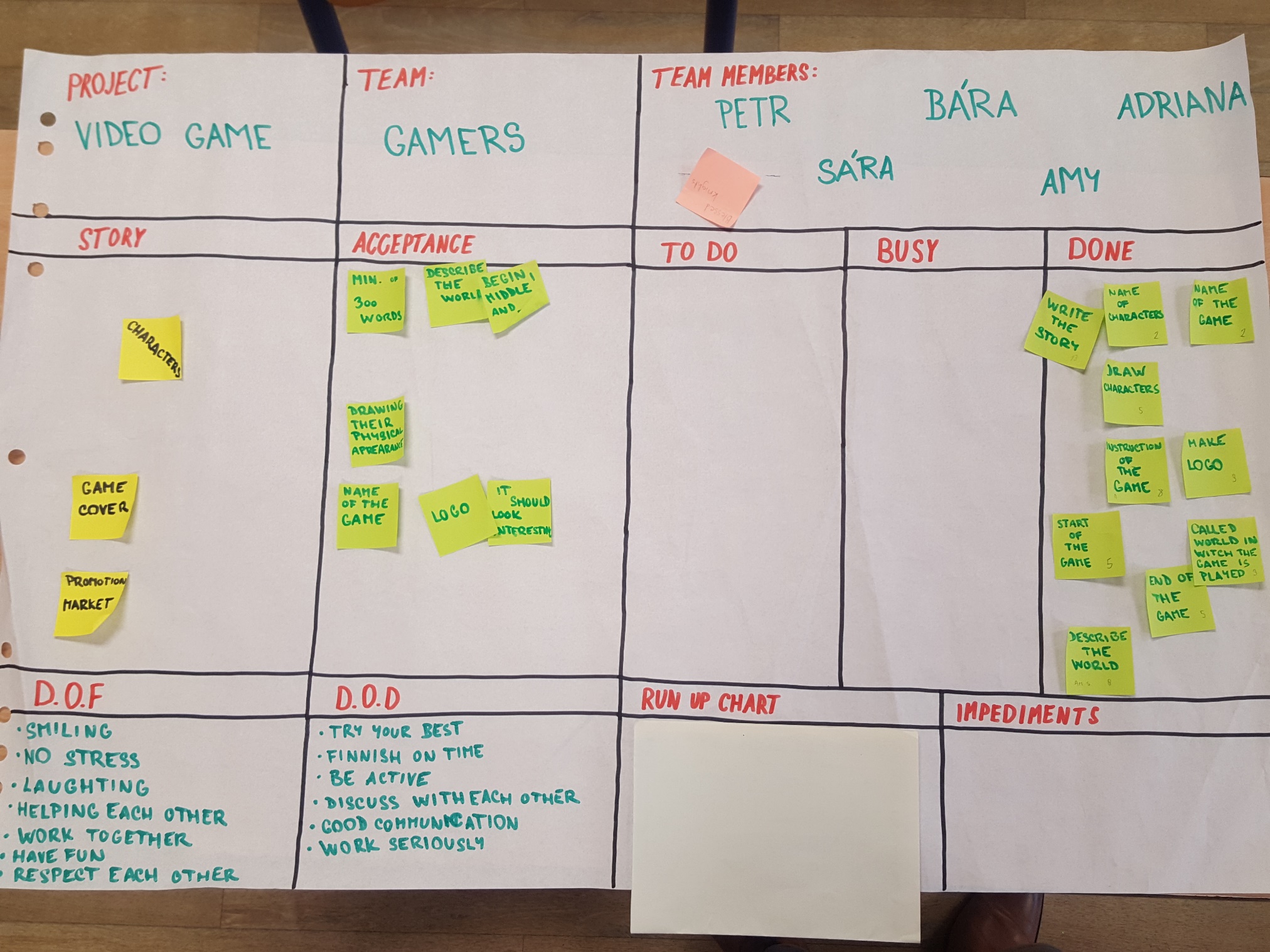 © eduScrum
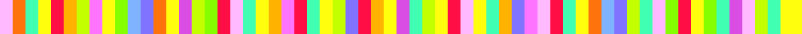 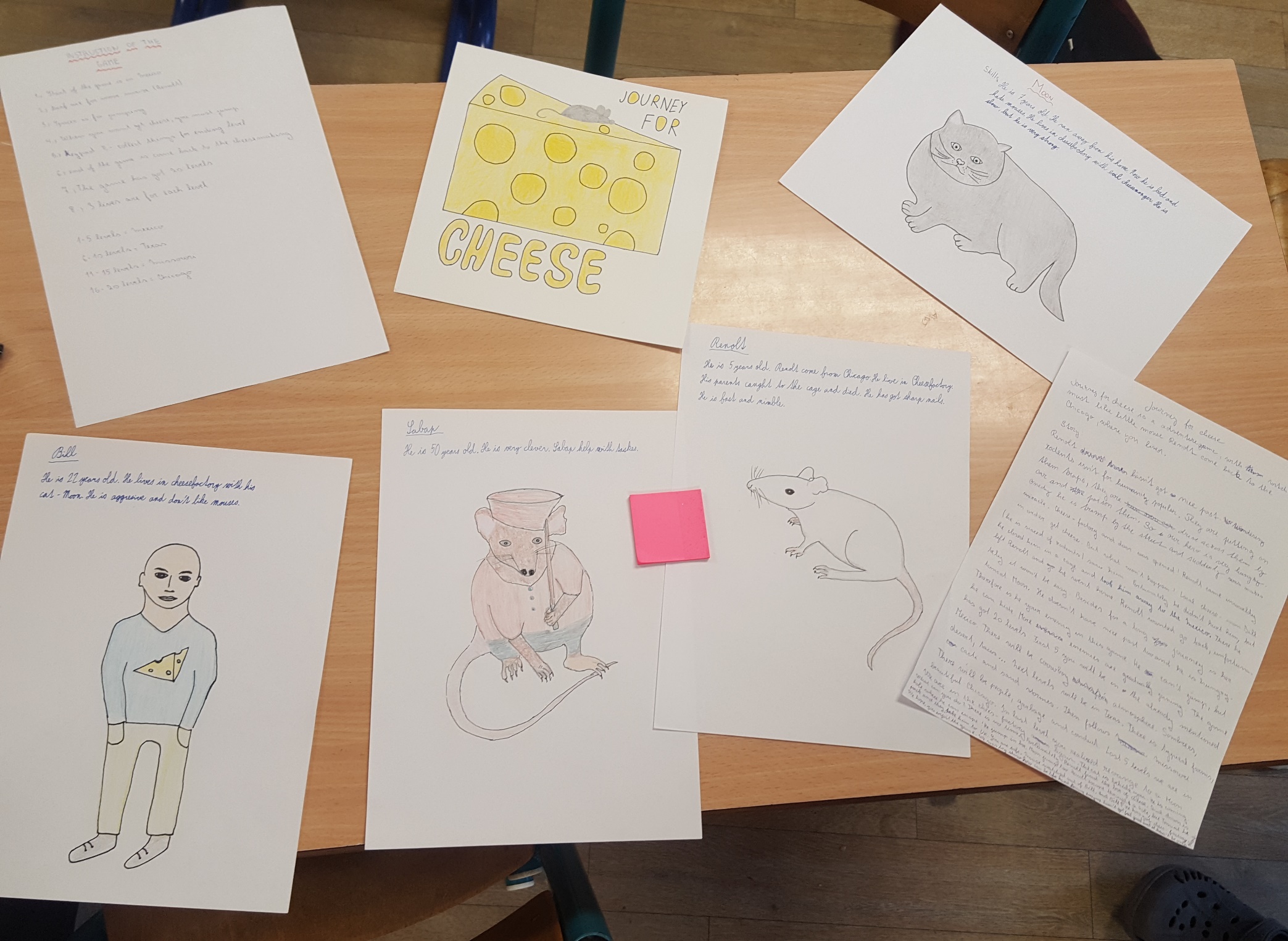 © eduScrum
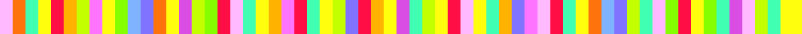 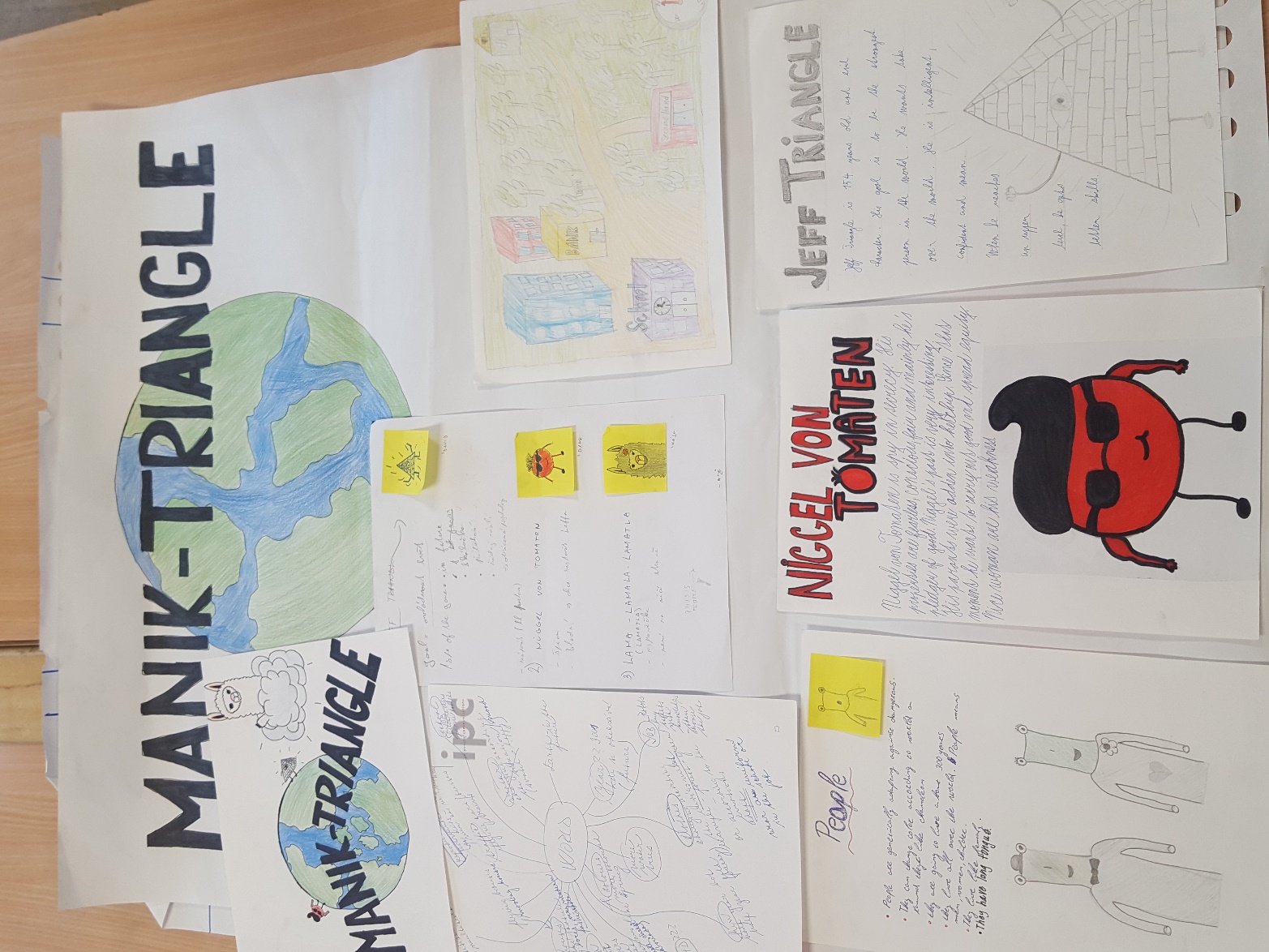 © eduScrum
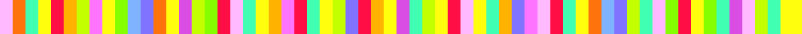 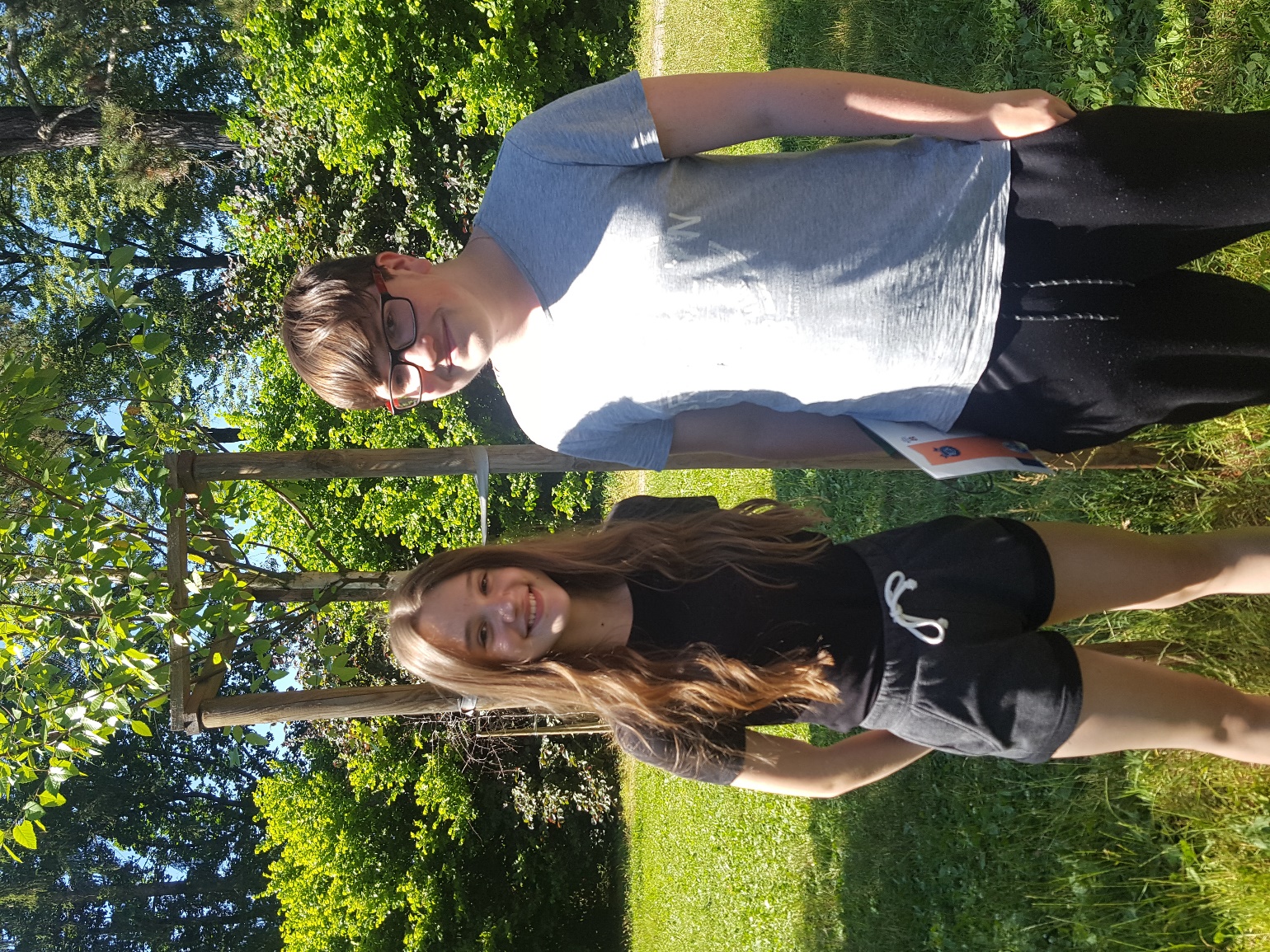 © eduScrum
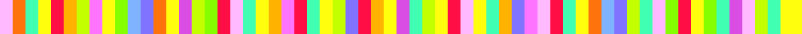 “I might even start enjoying going to school.” 
						Ondra
© eduScrum